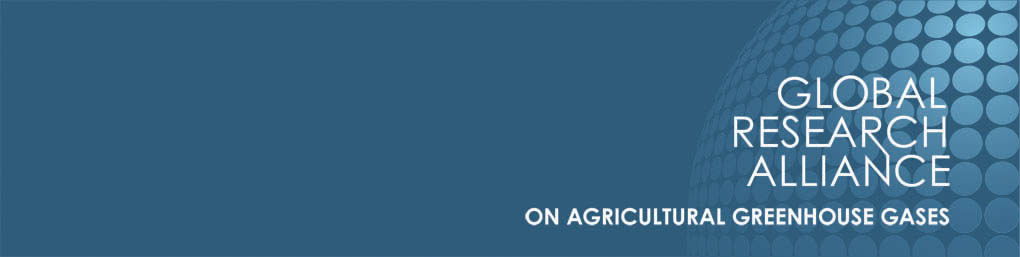 CRG-IRG meeting, Phoenix, USA, 10-11 Nov. 2016
Flagship: Inventories – Making it Count
Jan Verhagen     Brian McConkey
 Netherlands                 Canada
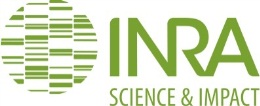 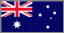 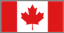 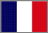 Flagship: Inventories – Making it Count
For policy makers inventories are an obligation it is not a tool to report mitigation efforts
Project have similar monitoring, reporting, and verification challenges to have mitigation valued
Essential to consider how new information on cropland emissions will be included in the inventory
Inventories generally responsibility of Ministries of “Environment”
Connection with Ministries of Agriculture and with agricultural research organizations may be weak
Need to reach out beyond agricultural research community
Inventory Flagship
Current methodologies for estimating GHG emissions adopted in national GHG inventories by source,
Regional and source-specific guidance for the development of advanced inventories
Delivery of targeted technical training to improve emission factors and design inventories
National and regional research projects that validate existing measurements and identify and validate approaches
Inventory Flagship
Incorporation of improved emission estimates in global databases 
Provide targeted support for countries for designing agricultural monitoring, reporting and verification (MRV) 
Dissemination of improved estimates of GHG emissions developed from regional and national projects
Guidance for development and adoption of modelling approaches (i.e. Tier 3) for specific sources within inventories
CRG
How can CRG best contribute to the Inventory Flagship project